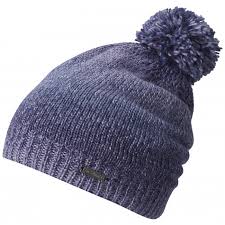 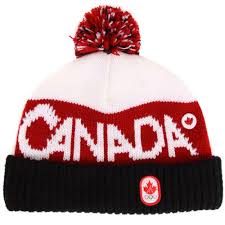 Tuque Tuesday
February 6th
In Support Of
 Outflow Men’s Shelter
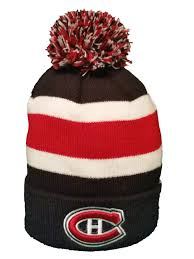 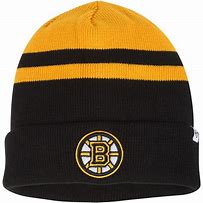 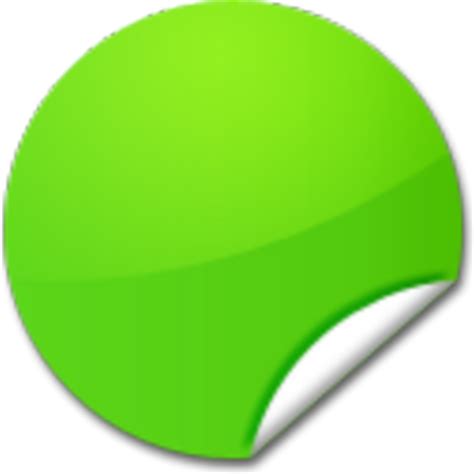 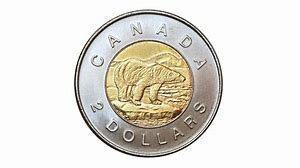 Tuque Tuesday
For 
Outflow